Dissesti idrogeologicidi
Giorgio Floridia , Fabiola Pino , Francesco Oteri
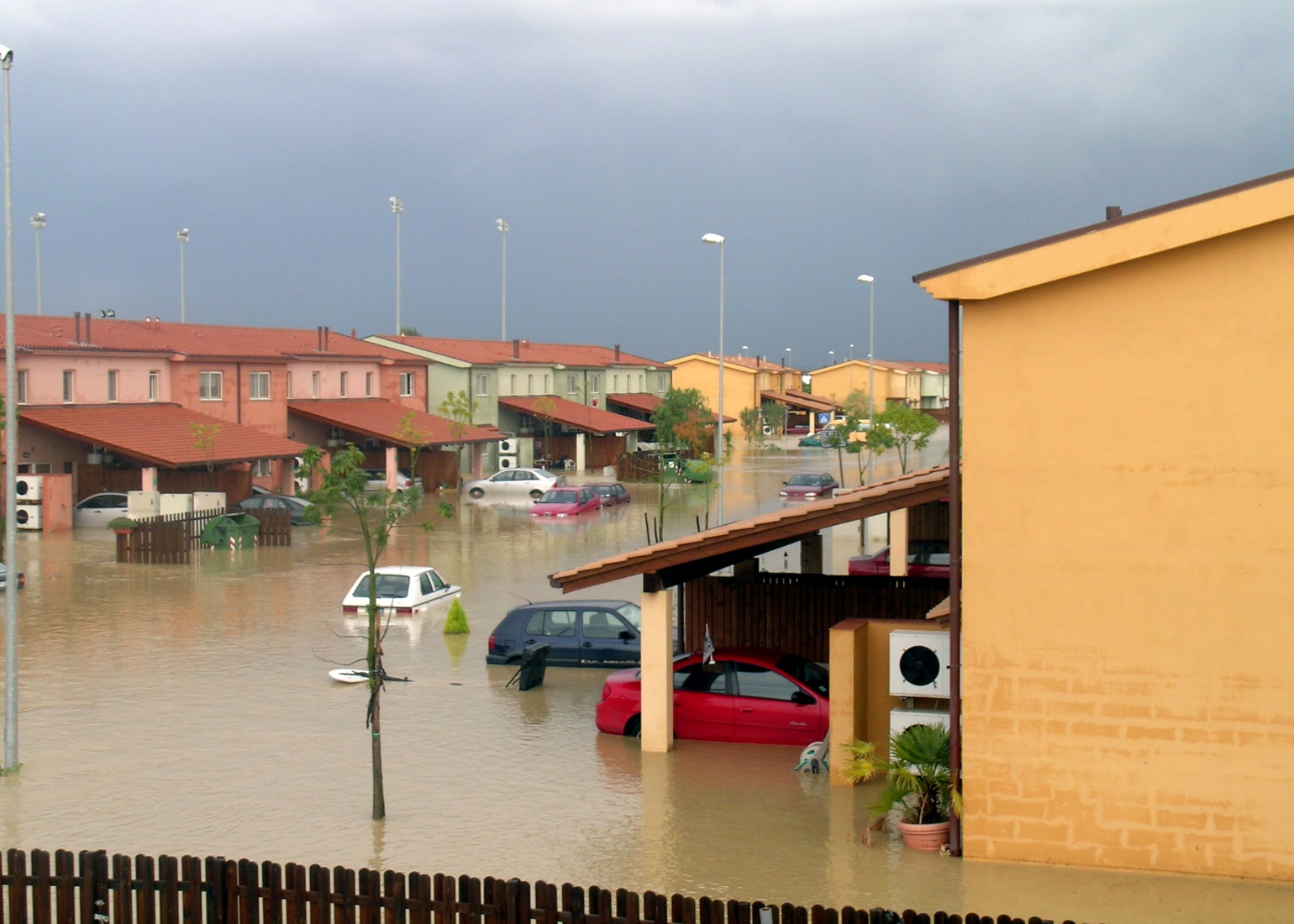 I DISSESTI IDROGEOLOGICI

I dissesti idrogeologici sono degradazioni ambientali dovuti principalmente all'attività erosiva delle acque superficiali, in contesti geologici naturalmente predisposti (rocce argillose e arenacee, comunque scarsamente coerenti) o intensamente denudati per la distruzione del ricoprimento boschivo. Può essere prevenuto con opere di imbrigliamento dei deflussi, di consolidamento dei terreni, di rimboschimento e di razionalizzazione delle pratiche agricole, più ampiamente, di controllo nell’uso del suolo.

COME L’IMMAGINE QUI ACCANTO
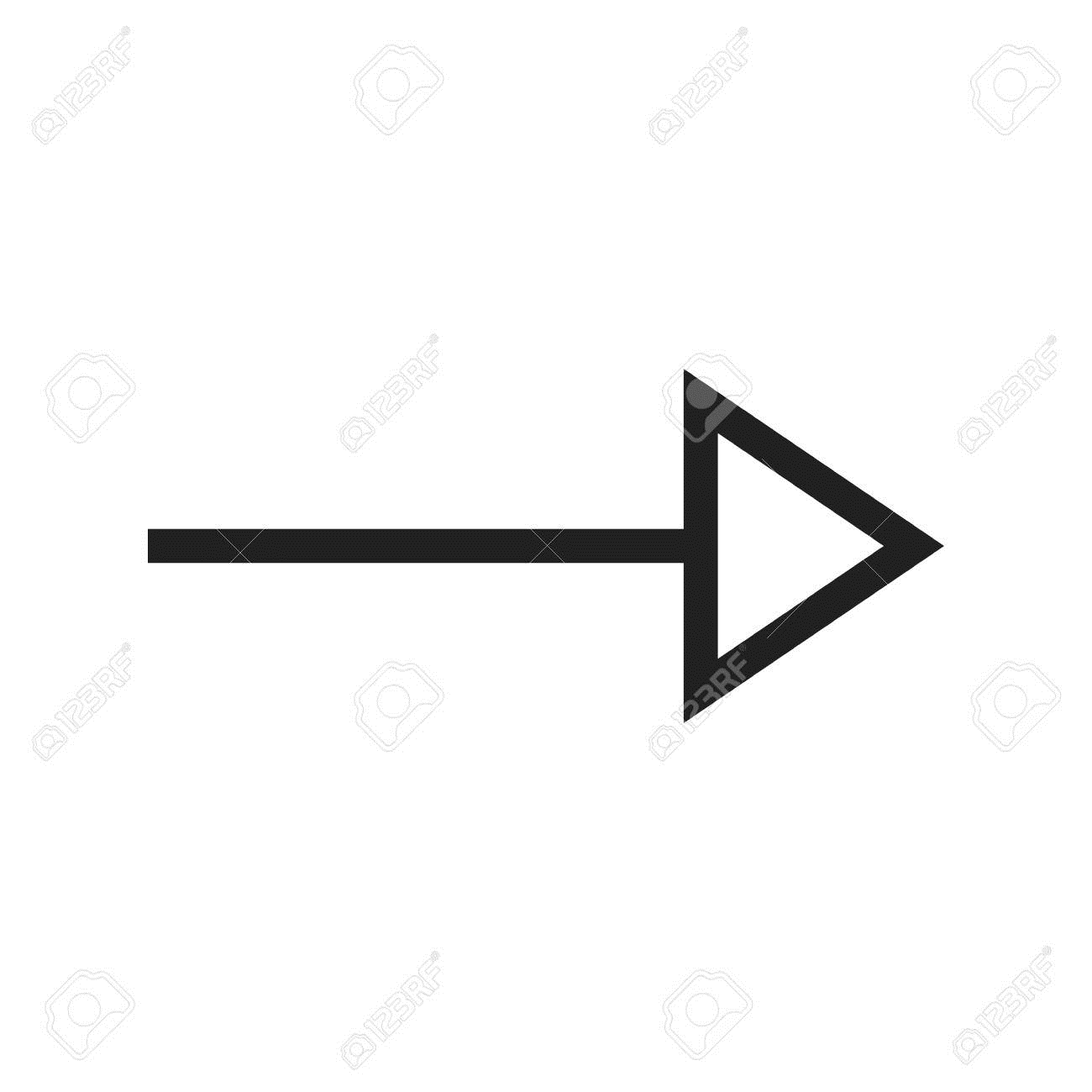 Fattori di rischio
Rientrano nell'ambito dei fenomeni che alterano, spesso in modo catastrofico, l'equilibrio geomorfologico dei territori, l'erosione idrica diffusa e profonda (frane), le alluvioni, l'erosione marina (arretramento dei litorali), la subsidenza indotta dalle attività antropiche, e le valanghe, ovvero tutti quei fenomeni per combattere gli effetti dei quali si richiedono interventi di difesa del suolo finalizzati alla previsione, prevenzione e mitigazione del rischio idrogeologico. La dimensione del problema è particolarmente rilevante in Italia, dove dal 1918 al 1994 sono stati registrati rispettivamente oltre 17.000 e oltre 7000 eventi franosi e alluvionali calamitosi, i quali nell'ultimo ventennio del Novecento hanno provocato danni al patrimonio stimati in 30.000 miliardi di lire e 645 decessi; la tendenza all'aumento degli eventi idrogeologici catastrofici, fatta registrare negli ultimi anni, si può mettere in relazione con pratiche di gestione del territorio che hanno privilegiato l'occupazione e lo sfruttamento indiscriminati del suolo, e solo marginalmente con mutazioni delle condizioni meteorologiche medie indotte da variazioni climatiche
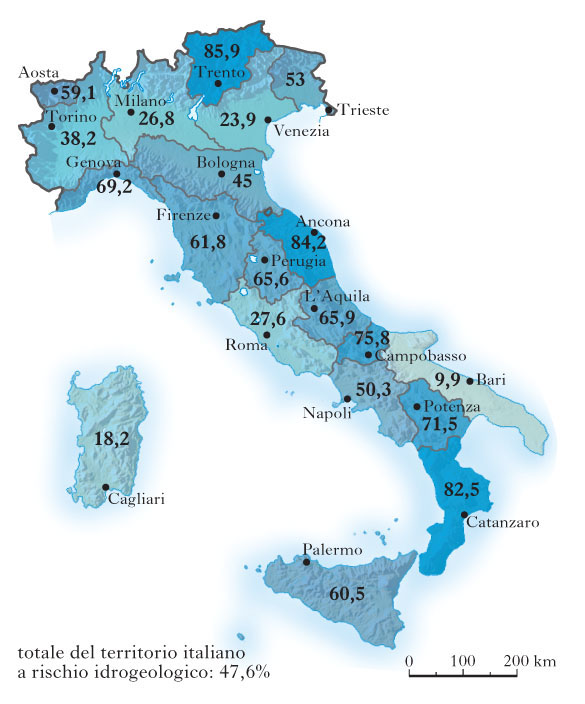 IN CASO DI FRANE
Prima
Contatta il tuo Comune per sapere se nel territorio comunale sono presenti aree a rischio di frana; Stando in condizioni di sicurezza, osserva il terreno nelle tue vicinanze per rilevare la presenza di piccole frane o di piccole variazioni del terreno
Durante
Se la frana viene verso di te o se è sotto di te, allontanati il più velocemente possibile, cercando di raggiungere un posto più elevato o stabile;
Se non è possibile scappare, rannicchiati il più possibile su te stesso e proteggi la tua testa;
Guarda sempre verso la frana facendo attenzione a pietre o ad altri oggetti che, rimbalzando, ti potrebbero colpire;
Non soffermarti sotto pali o tralicci: potrebbero crollare o cadere;
Non avvicinarti al ciglio di una frana perché è instabile;
Se stai percorrendo una strada e ti imbatti in una frana appena caduta, cerca di segnalare il pericolo alle altre automobili che potrebbero sopraggiungere.
Dopo
Controlla velocamente se ci sono feriti o persone intrappolate nell’area in frana, senza entrarvi direttamente. In questo caso, segnala la presenza di queste persone ai soccorritori;
Subito dopo allontanati dall’area in frana. Può esservi il rischio di altri movimenti del terreno;
Verifica se vi sono persone che necessitano assistenza, in particolar modo bambini, anziani e persone disabili;
Le frane possono spesso provocare la rottura di linee elettriche, del gas e dell’acqua, insieme all’interruzione di strade e ferrovie. Segnala eventuali interruzioni alle autorità competenti;
Nel caso di perdita di gas da un palazzo, non entrare per chiudere il rubinetto. Verifica se vi è un interruttore generale fuori dall’abitazione ed in questo caso chiudilo. Segnala questa notizia ai Vigili del Fuoco o ad altro personale specializzato.
IN CASO DI ALLUVIONI
Prima
Se sei in un luogo chiuso
- Non scendere in cantine, seminterrati o garage per mettere al sicuro i beni: rischi la vita
- Non uscire assolutamente per mettere al sicuro l’automobile.
- Se ti trovi in un locale seminterrato o al piano terra, sali ai piani superiori. Evita l’ascensore: si può bloccare. Aiuta gli anziani e le persone  con disabilità che si trovano nell’edificio.
- Chiudi il gas e disattiva l’impianto elettrico. Non toccare impianti e apparecchi elettrici con mani o piedi bagnati. Non bere acqua dal  rubinetto: potrebbe essere contaminata
- Limita l’uso del cellulare: tenere libere le linee facilita i soccorsi.
- Tieniti informato su come evolve la situazione e segui le indicazioni fornite dalle autorità
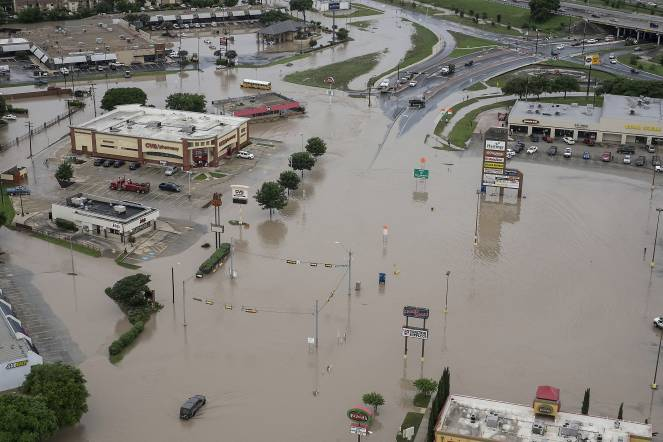 Durante
Se sei all’aperto
- Allontanati dalla zona allagata: per la velocità con cui scorre l’acqua, anche pochi centimetri potrebbero farti cadere.
- Raggiungi rapidamente l’area vicina più elevata evitando di dirigerti verso pendii o scarpate artificiali che potrebbero franare.
- Fai attenzione a dove cammini: potrebbero esserci voragini, buche, tombini aperti ecc.
- Evita di utilizzare l’automobile. Anche pochi centimetri d’acqua potrebbero farti perdere il controllo del veicolo o causarne lo spegnimento:  rischi di rimanere intrappolato.
- Evita sottopassi, argini, ponti: sostare o transitare in questi luoghi può essere molto pericoloso.
- Limita l’uso del cellulare: tenere libere le linee facilita i soccorsi.
- Tieniti informato su come evolve la situazione e segui le indicazioni fornite dalle autorità.
Dopo
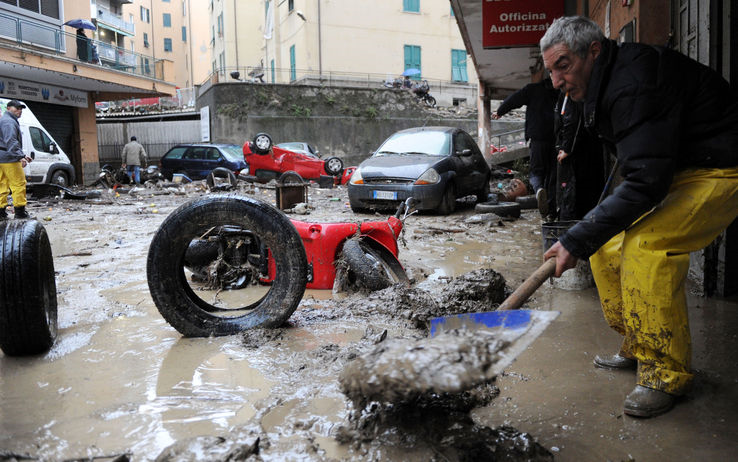 Segui le indicazioni delle autorità prima di intraprendere qualsiasi azione, come rientrare in casa, spalare fango, svuotare acqua dalle  cantine ecc.
- Non transitare lungo strade allagate: potrebbero esserci voragini, buche, tombini aperti o cavi elettrici tranciati. Inoltre, l’acqua potrebbe  essere inquinata da carburanti o altre sostanze.
- Fai attenzione anche alle zone dove l’acqua si è ritirata: il fondo stradale potrebbe essere indebolito e cedere.
- Verifica se puoi riattivare il gas e l’impianto elettrico. Se necessario, chiedi il parere di un tecnico.
- Prima di utilizzare i sistemi di scarico, informati che le reti fognarie, le fosse biologiche e i pozzi non siano danneggiati.
- Prima di bere l’acqua dal rubinetto assicurati che ordinanze o avvisi comunali non lo vietino; non mangiare cibi che siano venuti a  contatto con l’acqua dell’alluvione: potrebbero essere contaminati.